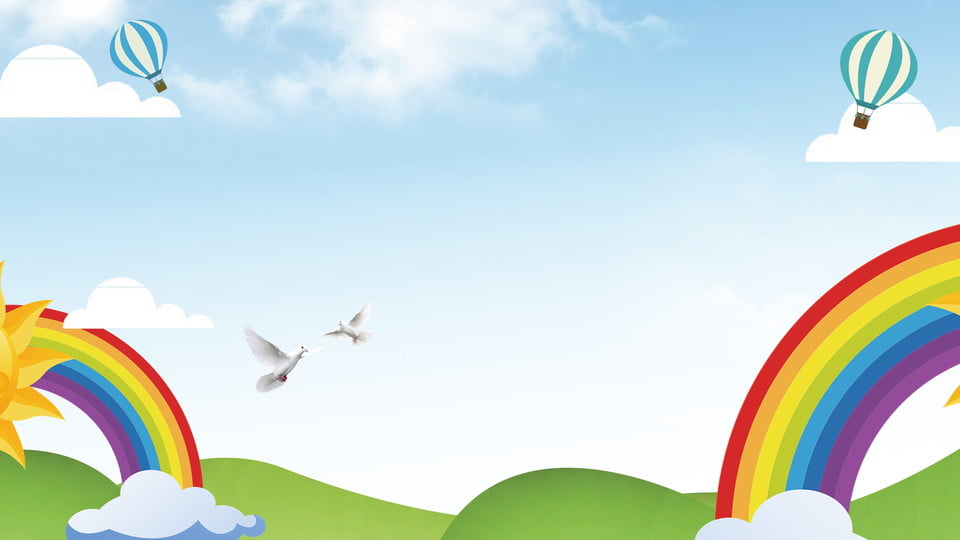 PHÒNG GD&ĐT QUẬN LONG BIÊN
TRƯỜNG TIỂU HỌC ĐOÀN KẾT
Bộ môn: Âm nhạc lớp 4
Giáo viên thực hiện: Hoàng Ngọc Ánh
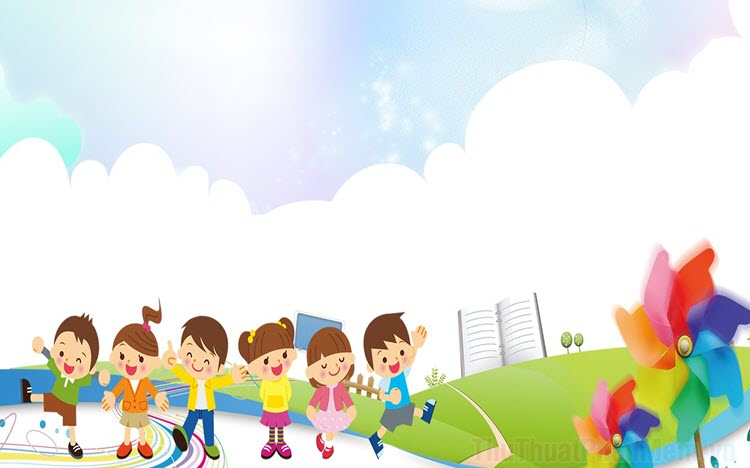 CHÀO MỪNG CÁC CON HỌC SINH
ĐẾN VỚI GIỜ HỌC
ÂM NHẠC LỚP 4
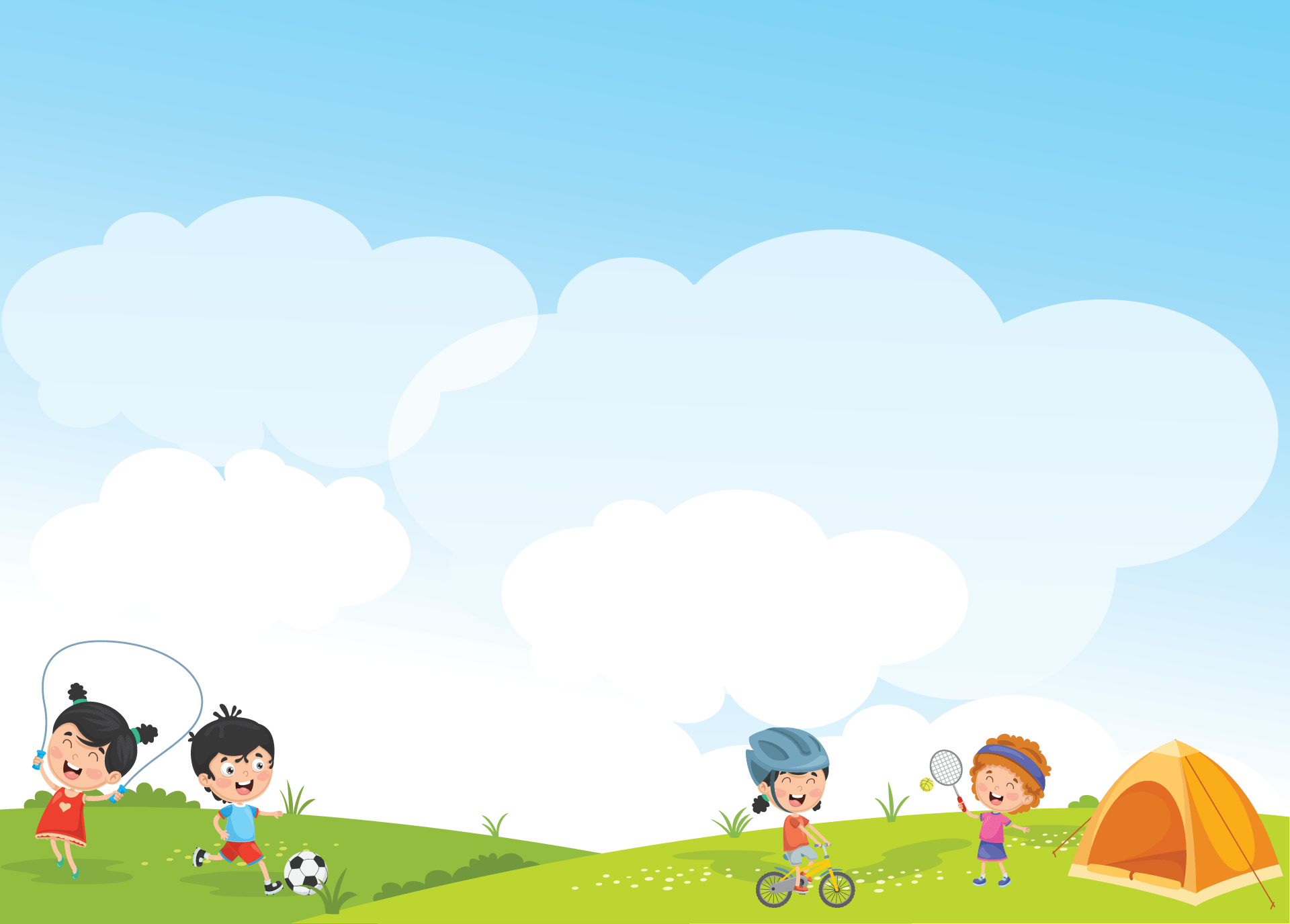 TIẾT 22

ÔN TẬP BÀI HÁT BÀN TAY MẸ

TẬP ĐỌC NHẠC – TĐN SỐ 6 “ MÚA VUI”
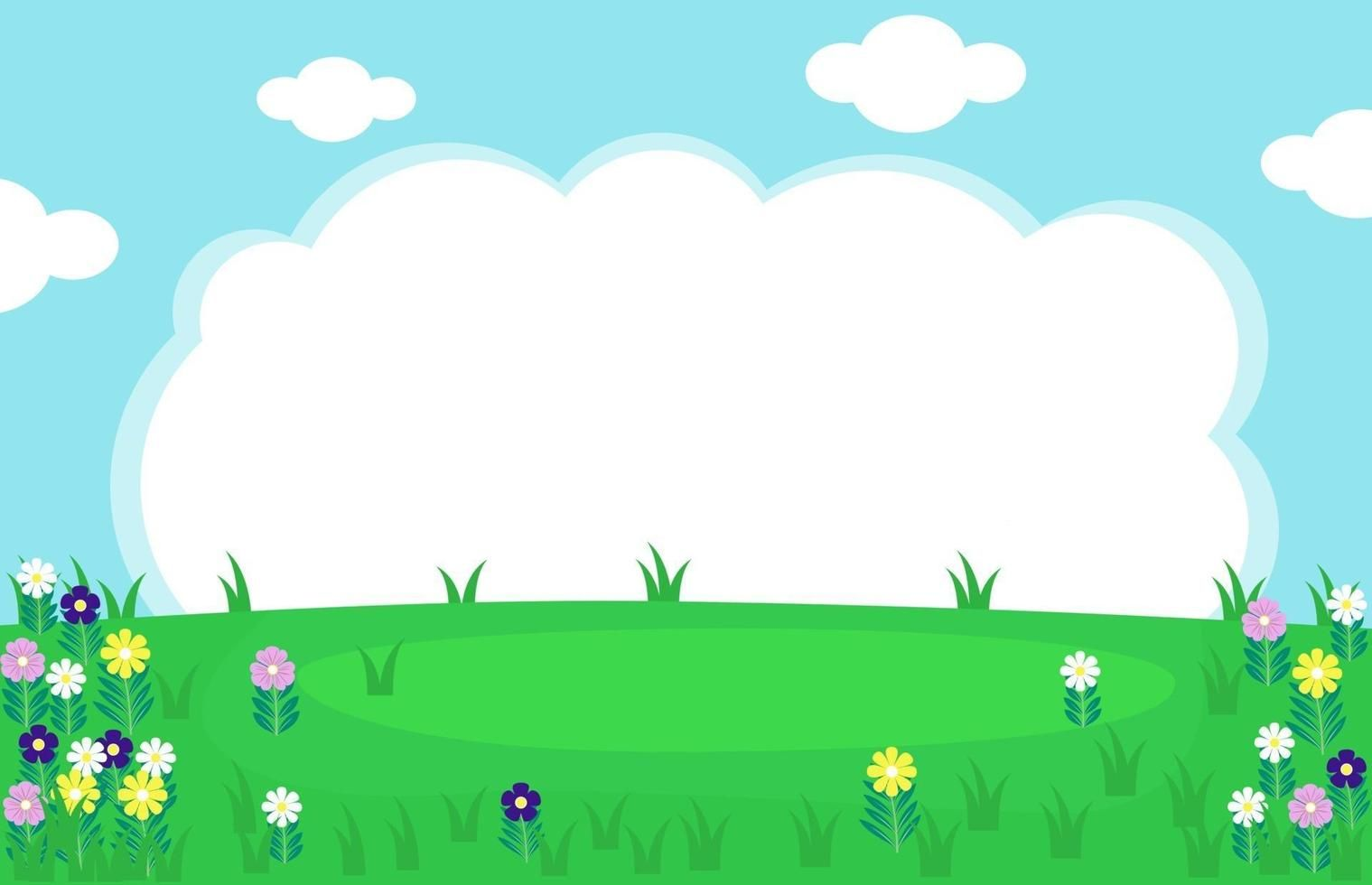 ÔN TẬP BÀI HÁT BÀN TAY MẸ
Nhạc: Bùi Đình Thảo
Lời thơ: Tạ Hữu Yên
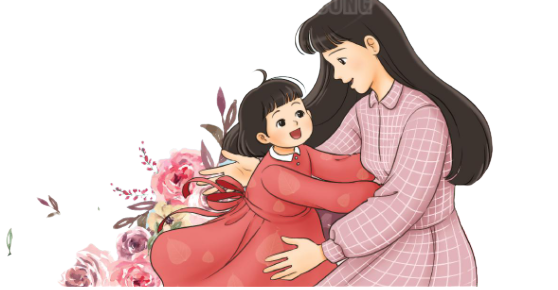 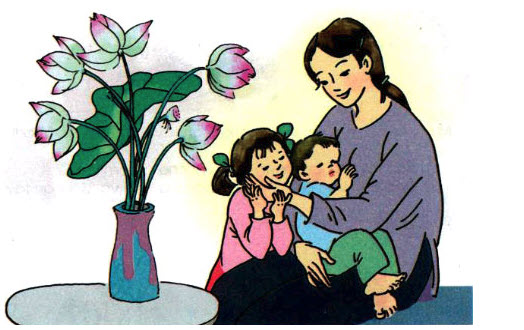 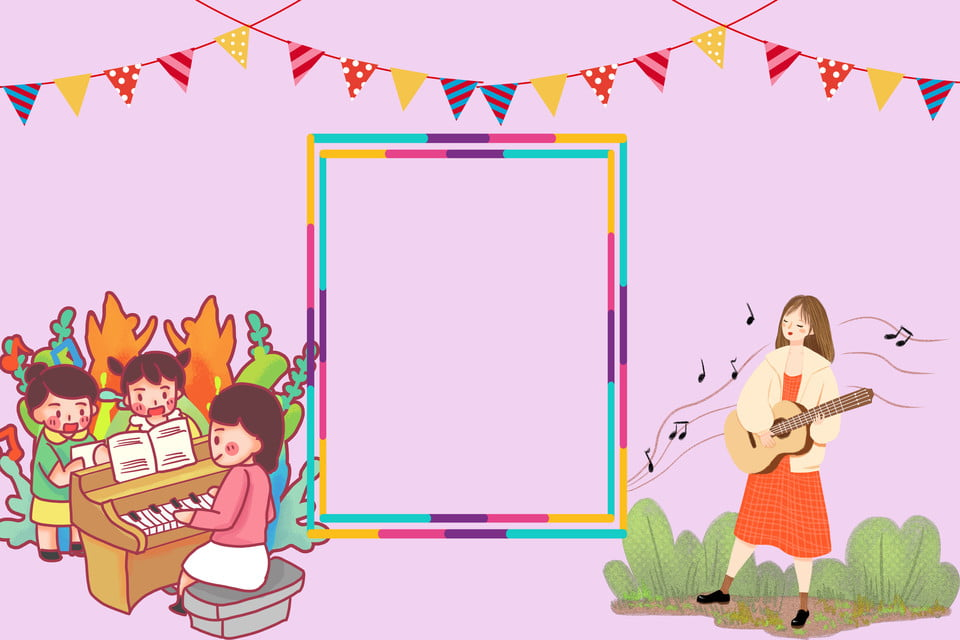 HÁT 
VÀ 
GÕ ĐỆM
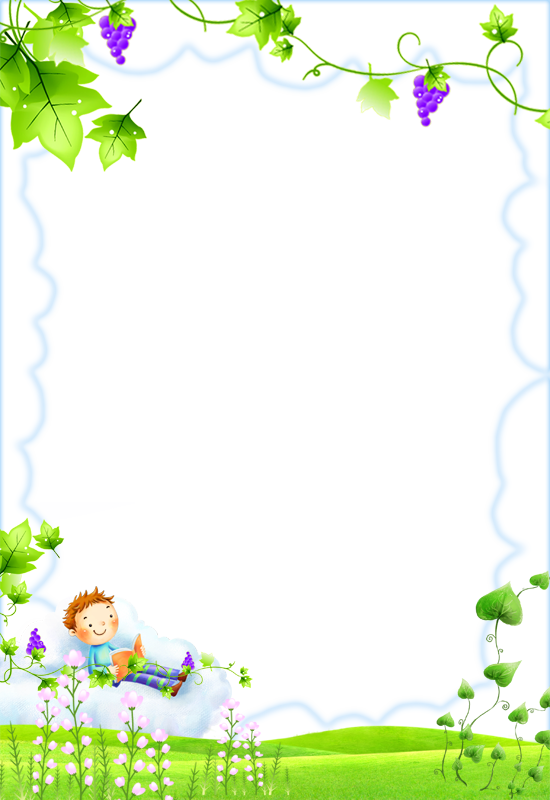 HÁT VÀ GÕ ĐỆM THEO PHÁCH
Bàn tay mẹ bế chúng con. Bàn tay mẹ chăm chúng con.

Cơm con ăn tay mẹ nấu. Nước con uống tay mẹ đun.

Trời nóng bức gió từ tay mẹ con ngủ ngon.

Trời giá rét cũng vòng tay mẹ ủ   ấm con.

Bàn tay mẹ vì chúng con. Từ tay mẹ con lớn khôn.
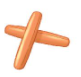 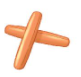 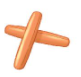 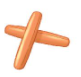 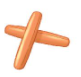 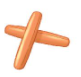 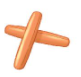 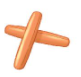 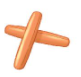 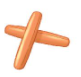 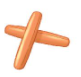 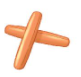 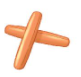 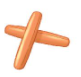 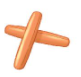 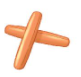 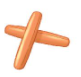 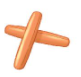 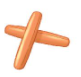 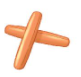 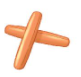 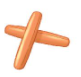 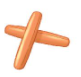 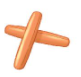 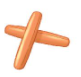 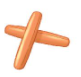 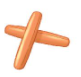 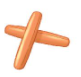 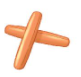 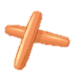 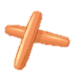 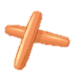 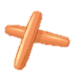 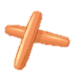 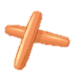 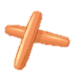 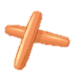 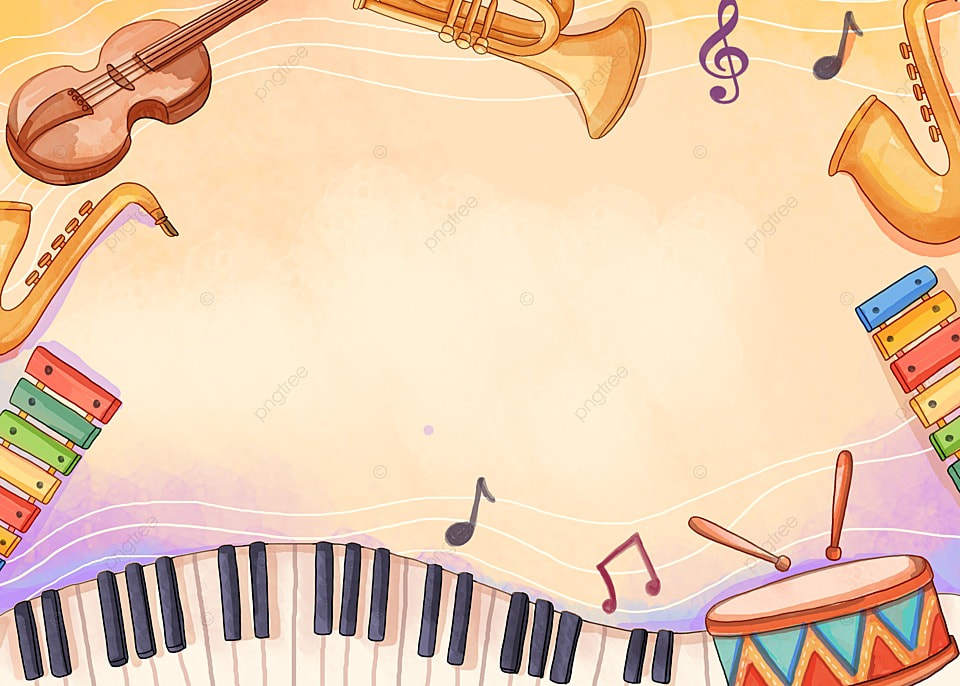 TẬP ĐỌC NHẠC

TĐN SỐ 6 – MUA VUI
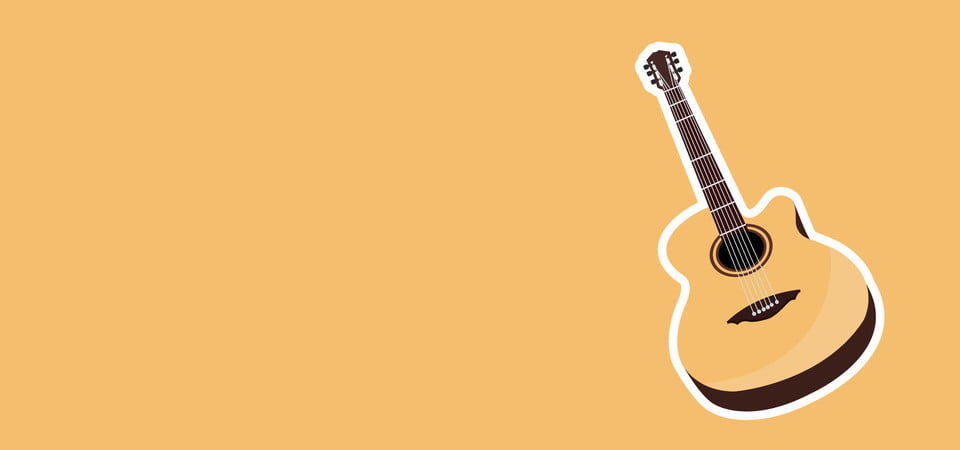 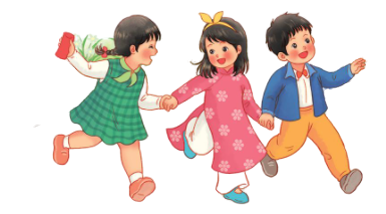 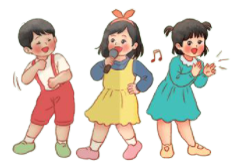 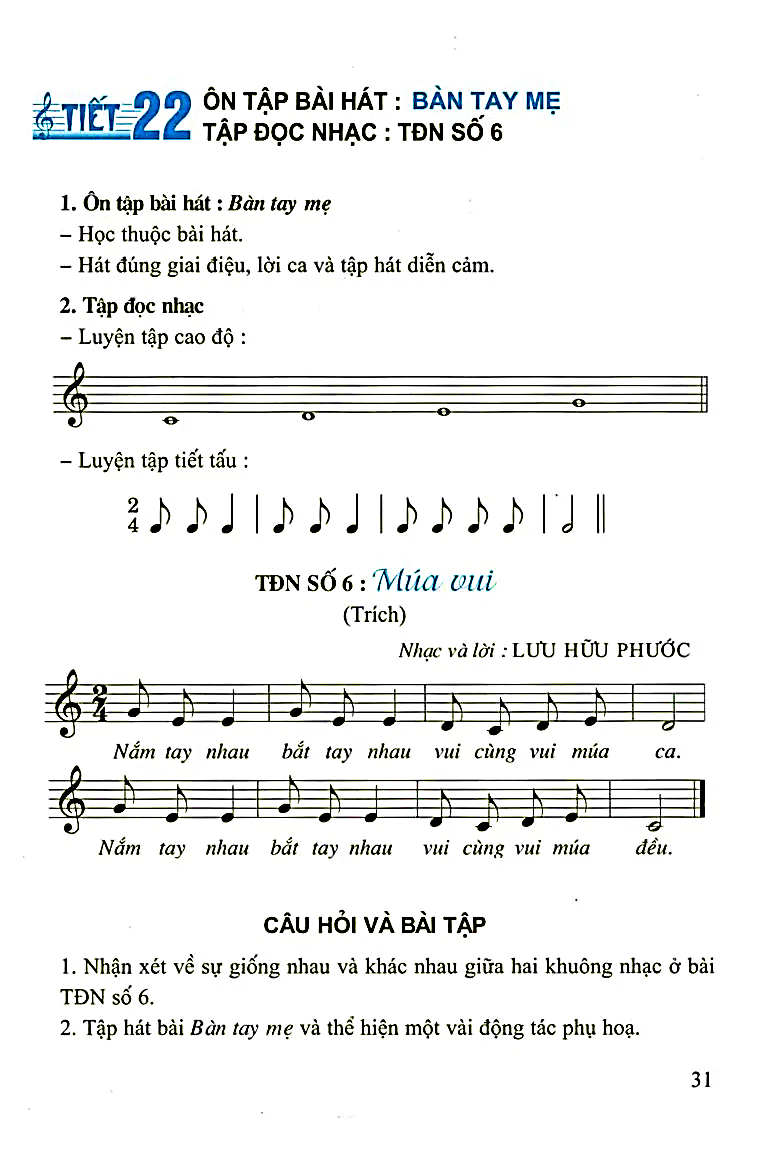 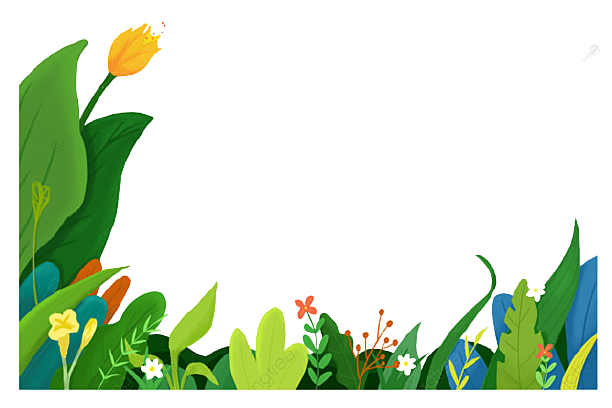 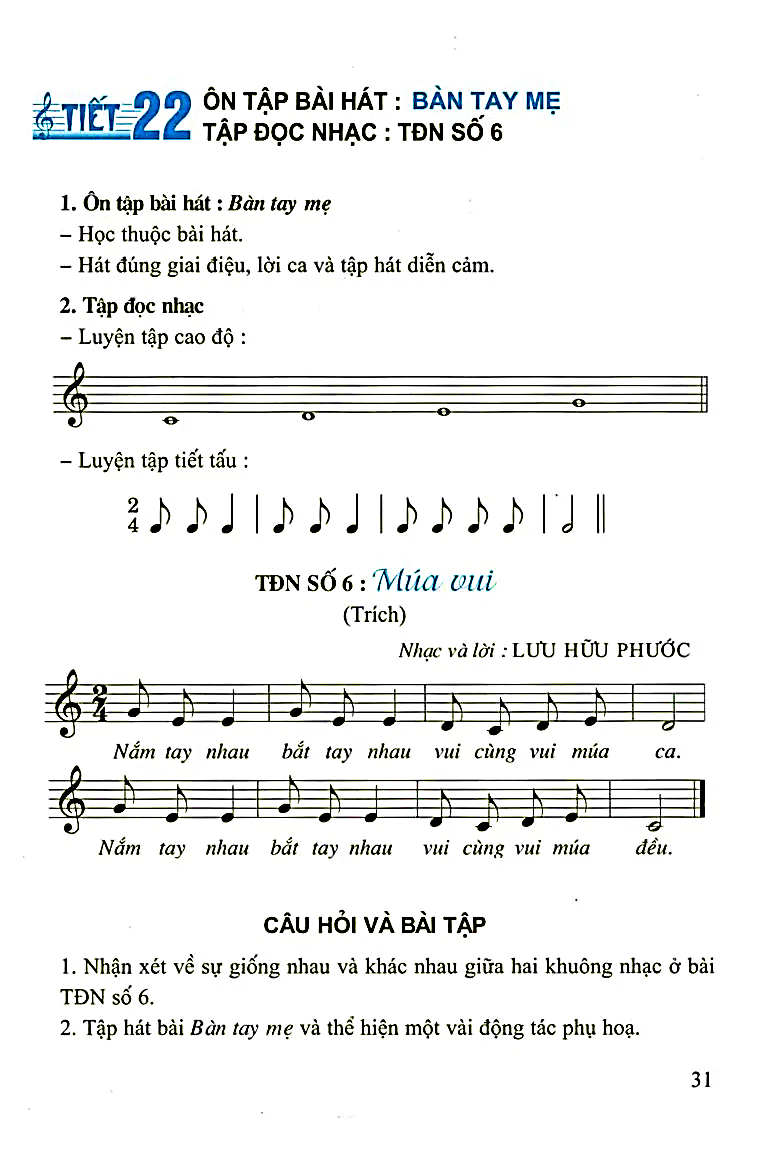 Đô               Rê              Mi               Son
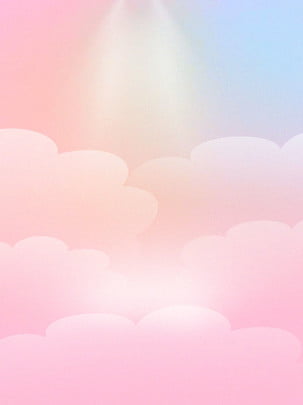 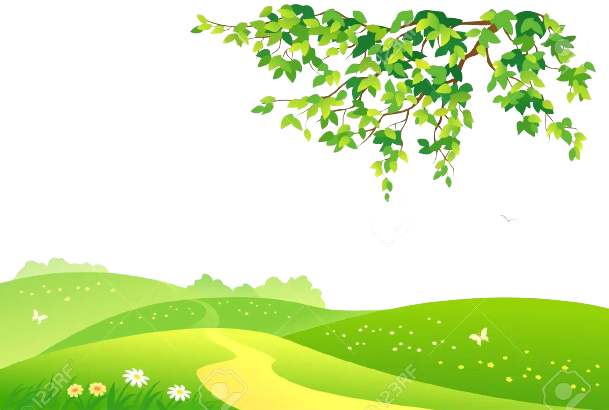 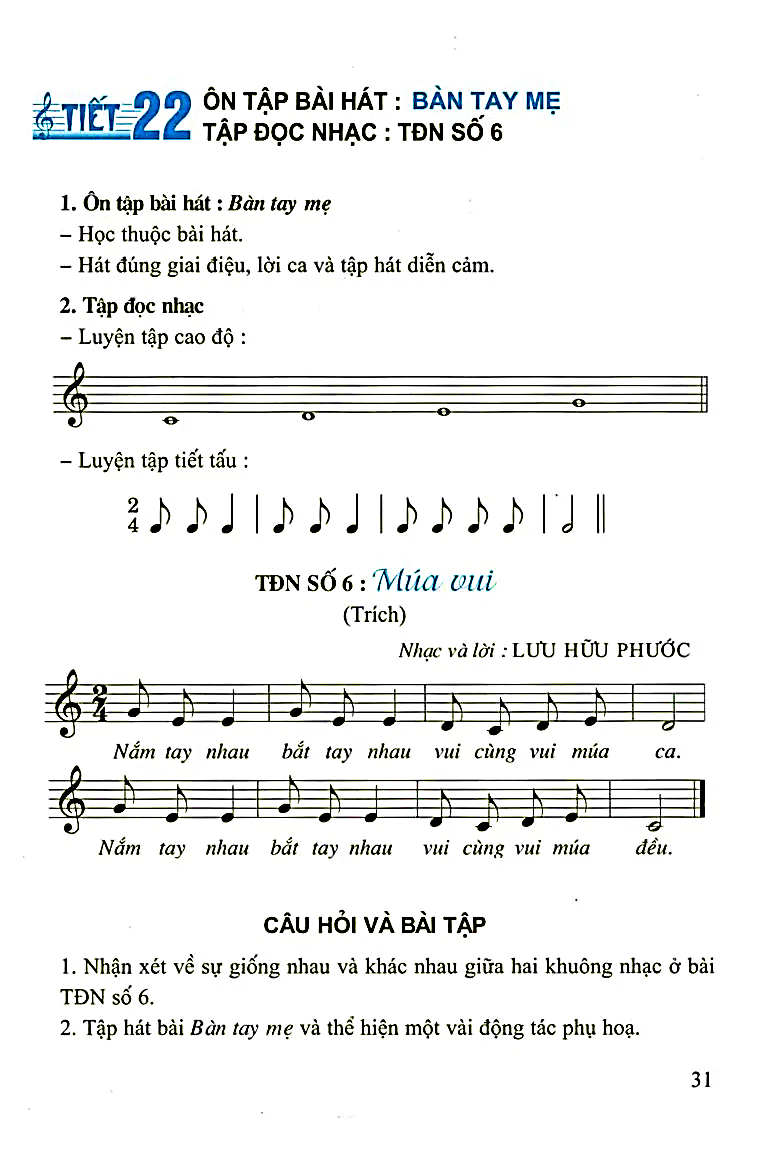 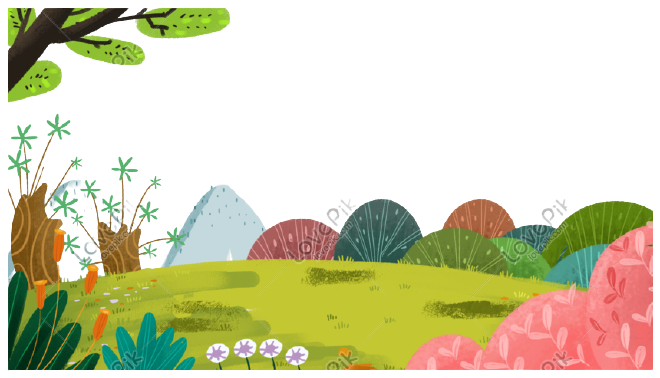 CÂU 1
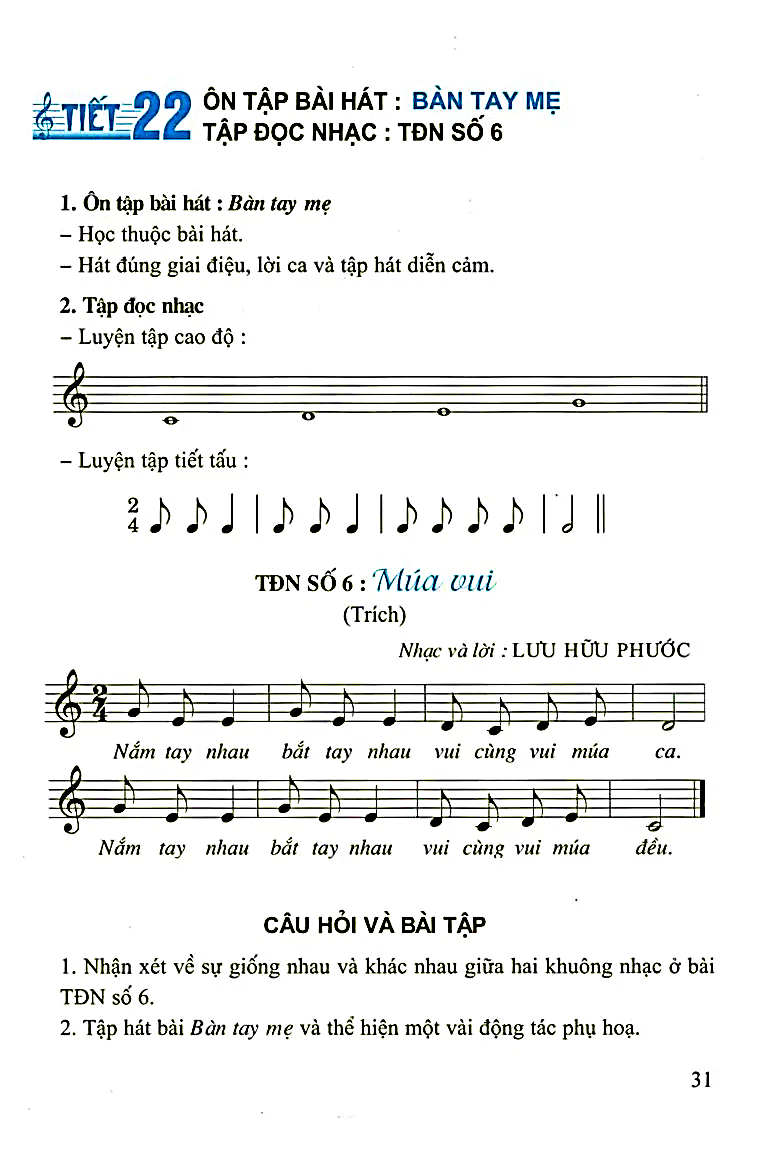 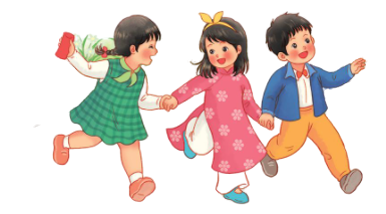 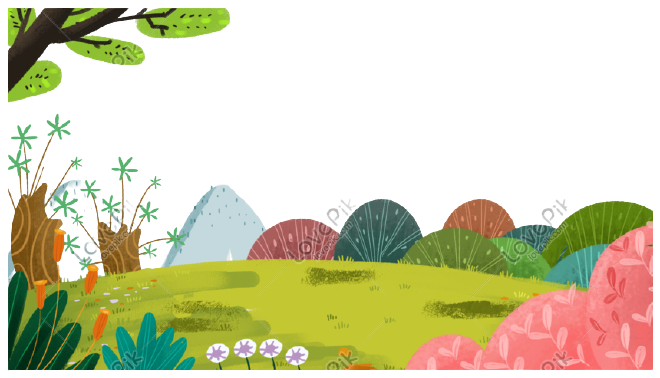 CÂU 2
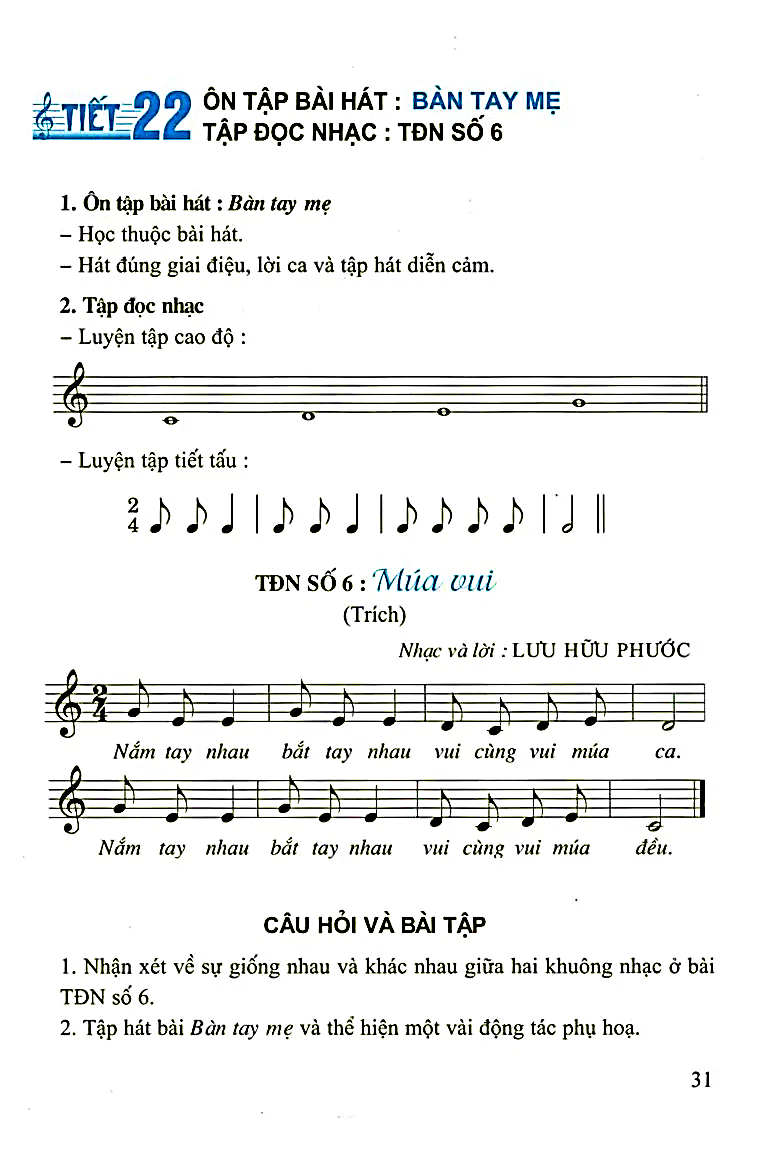 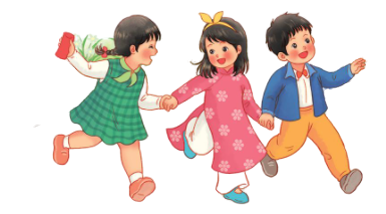 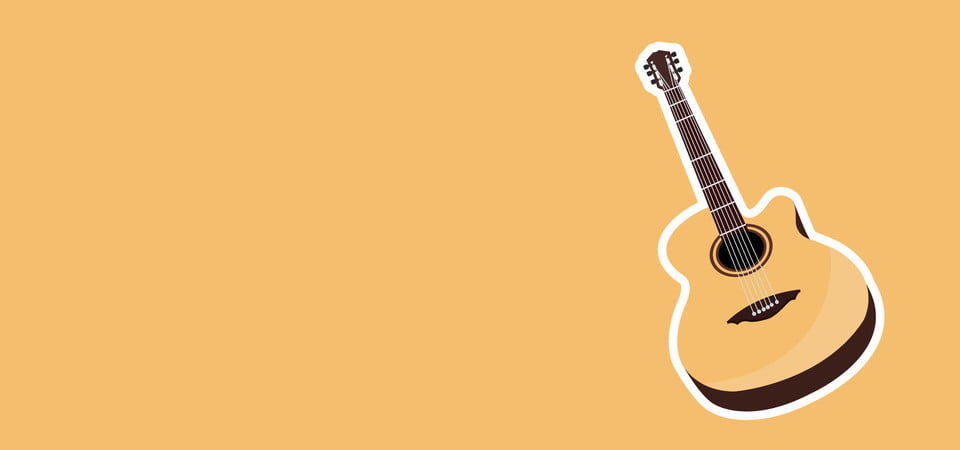 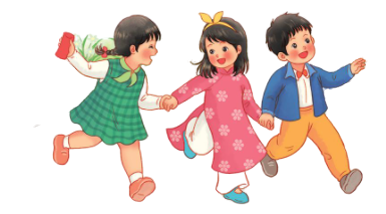 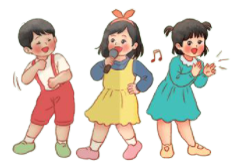 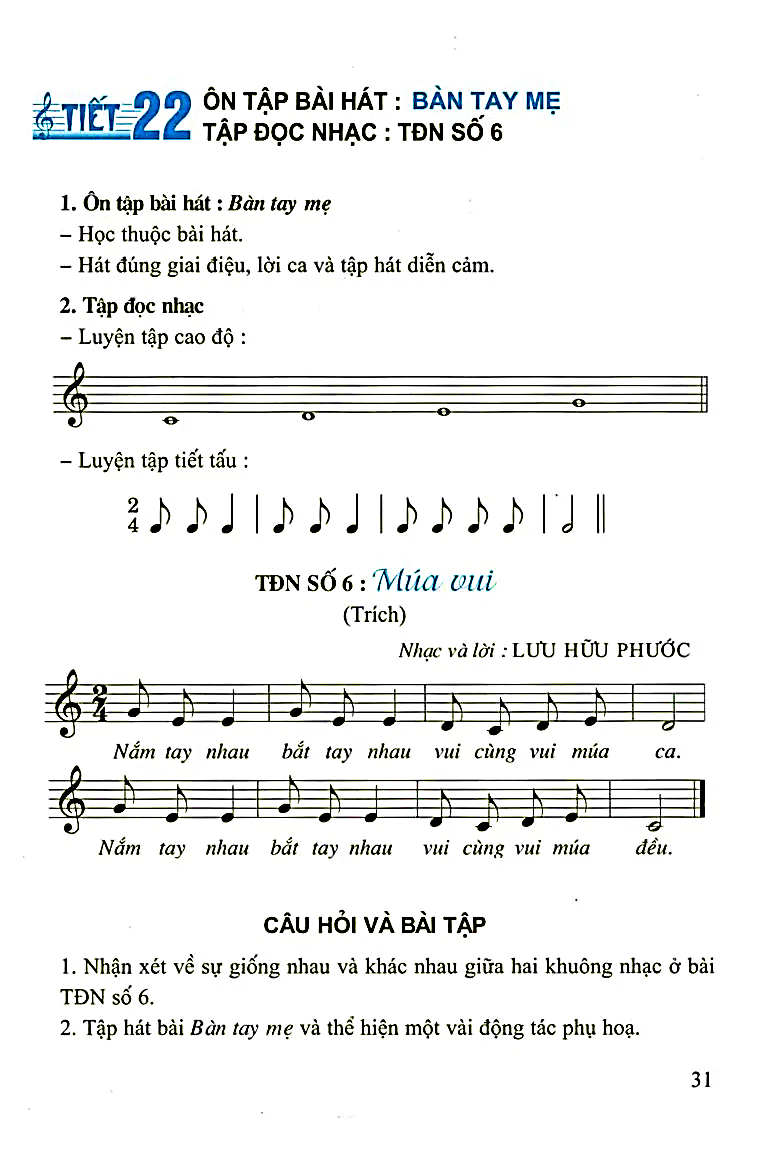 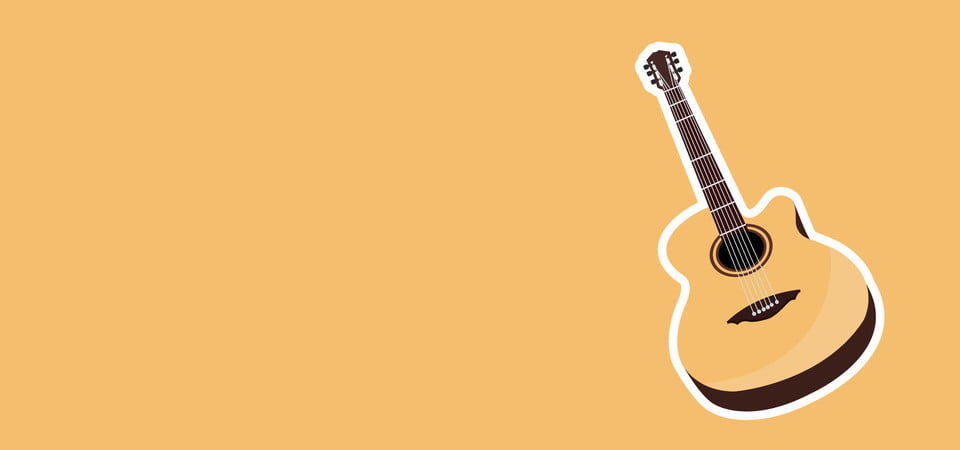 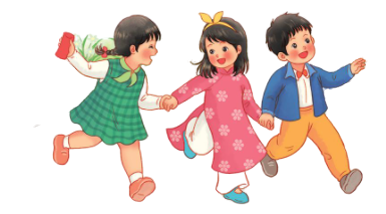 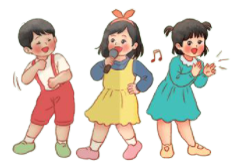 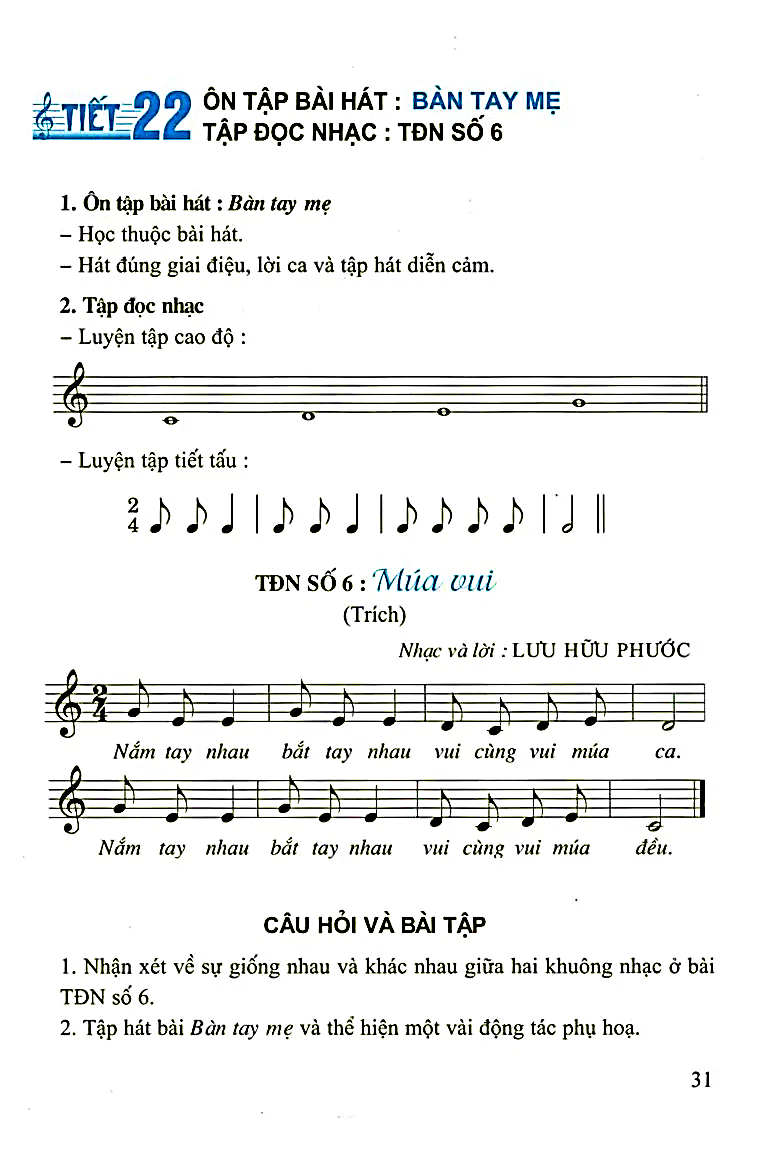 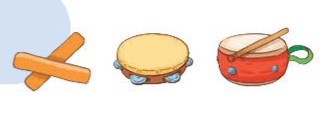 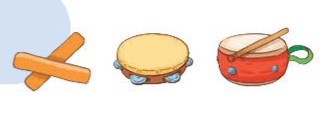 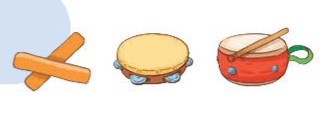 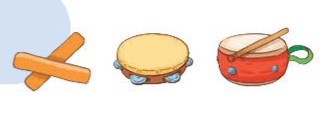 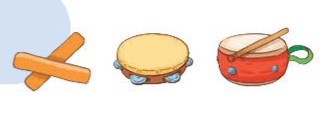 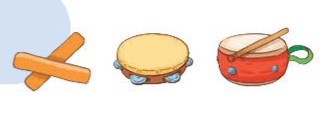 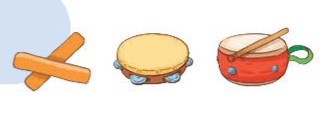 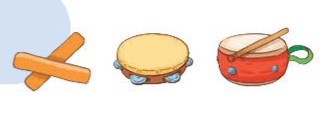 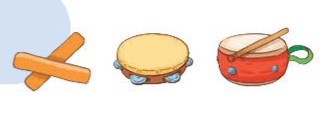 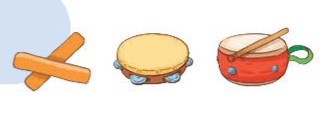 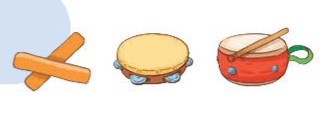 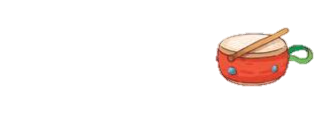 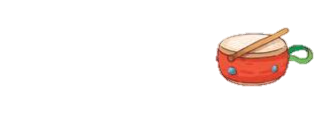 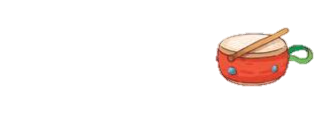 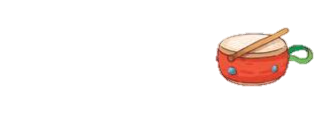 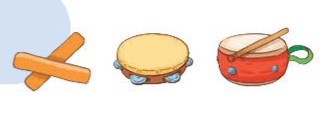 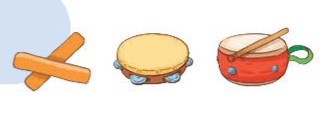 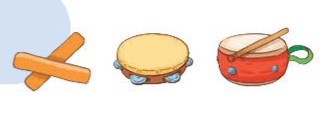 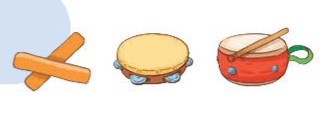 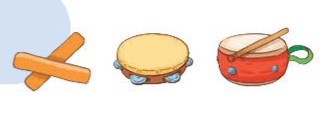 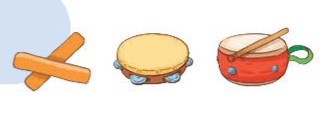 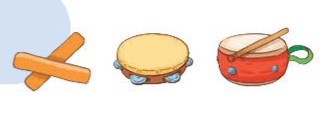 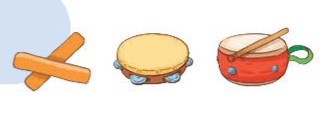 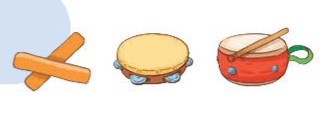 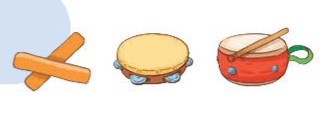 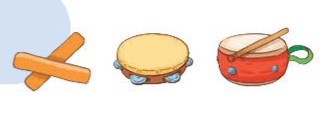 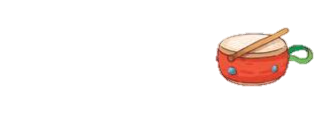 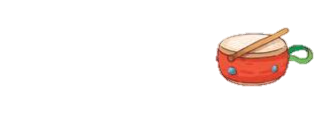 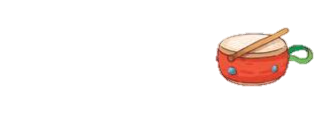 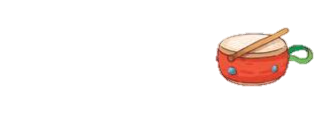 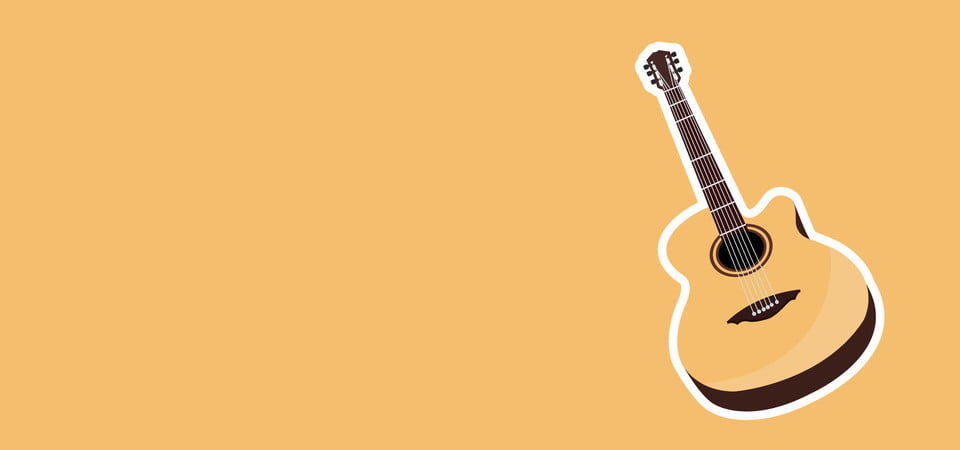 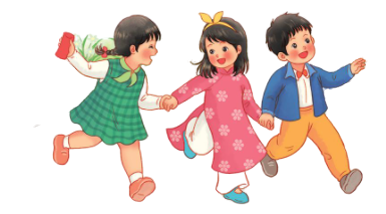 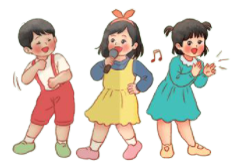 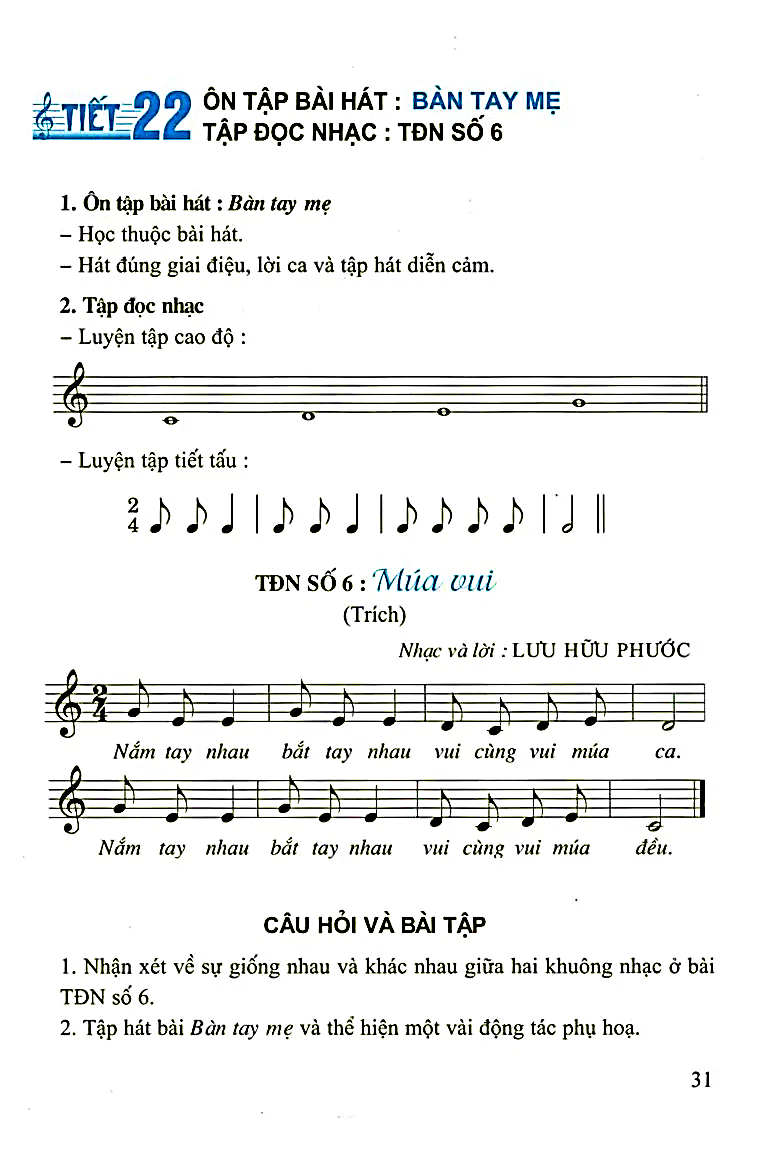 Nắm  tay      nhau       bắt   tay     nhau      vui     cùng   vui      múa          ca.
Nắm    tay      nhau     bắt   tay    nhau       vui     cùng   vui    múa           đều.
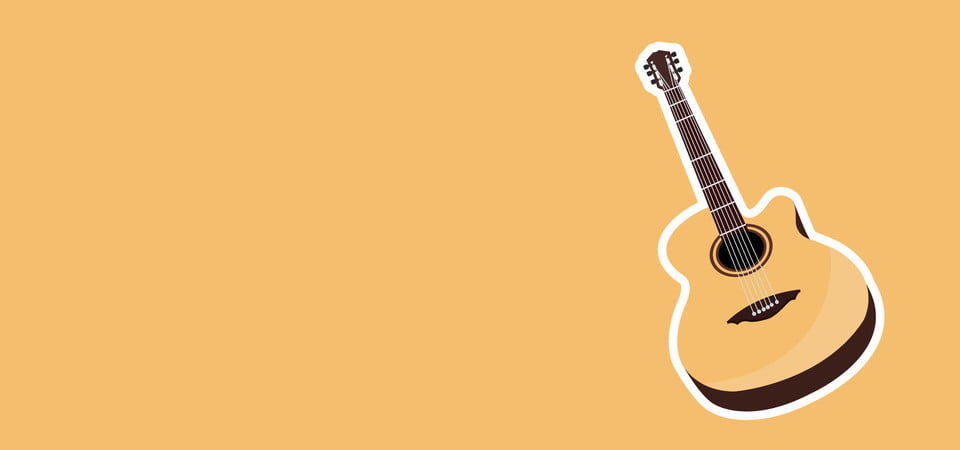 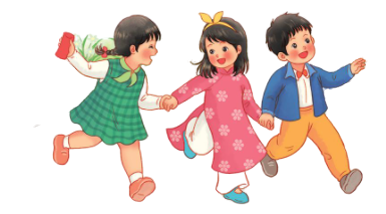 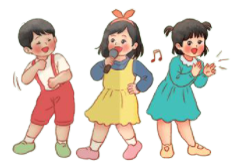 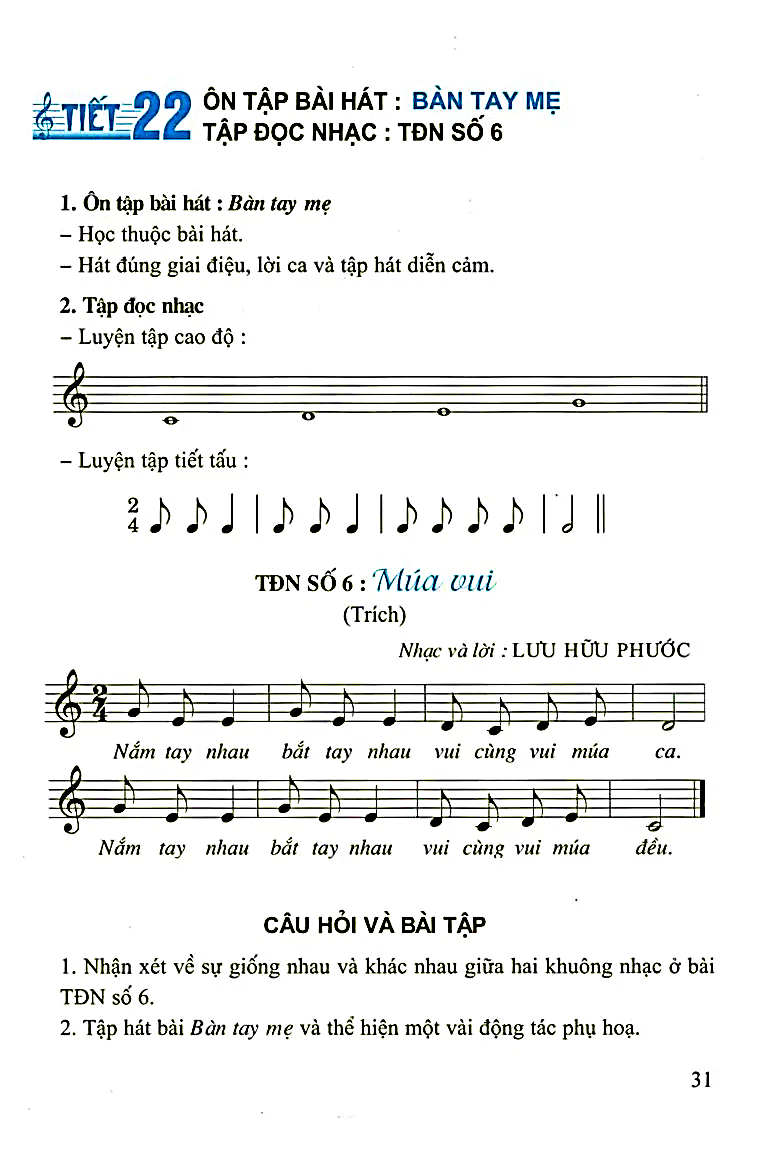 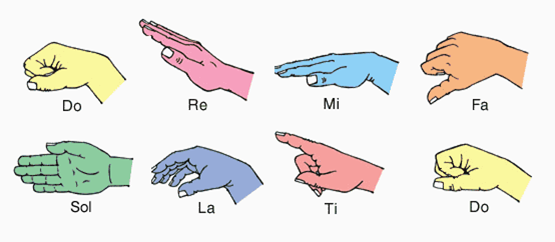 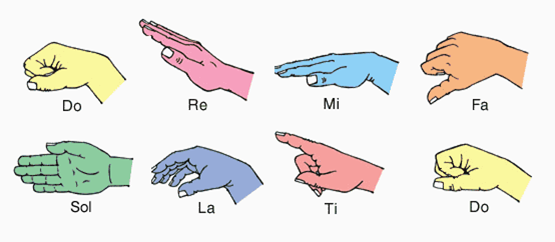 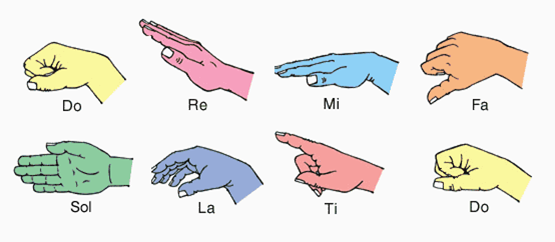 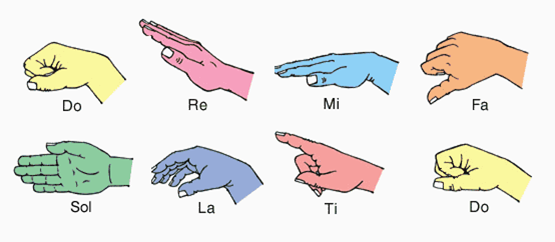 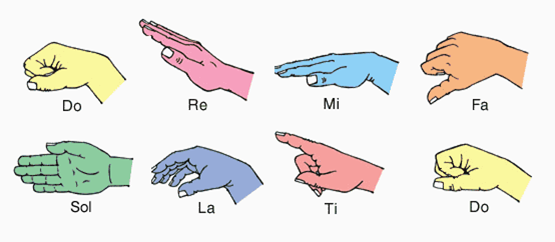 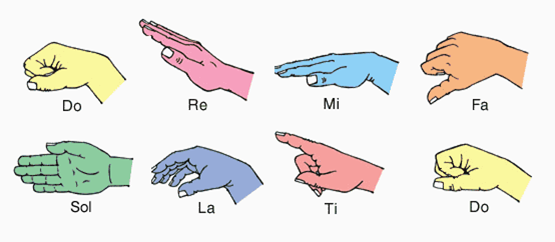 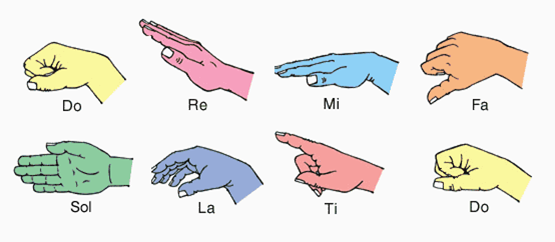 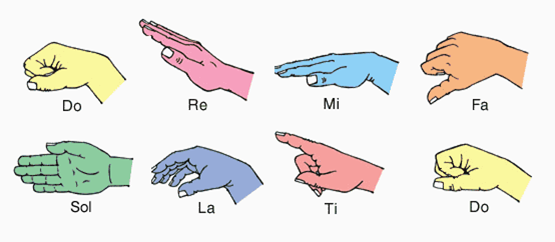 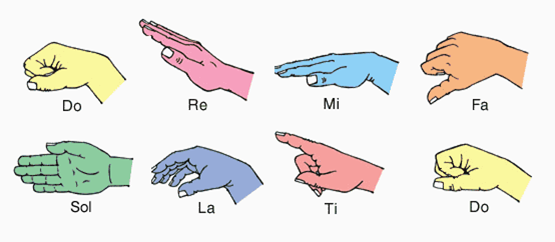 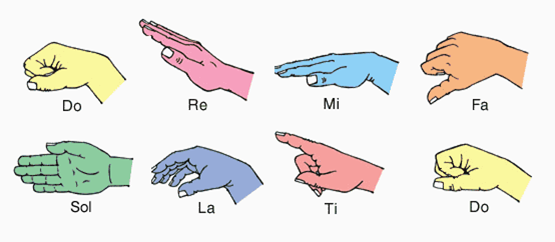 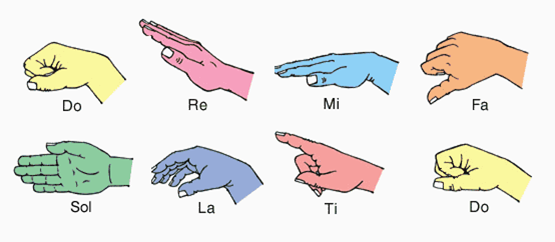 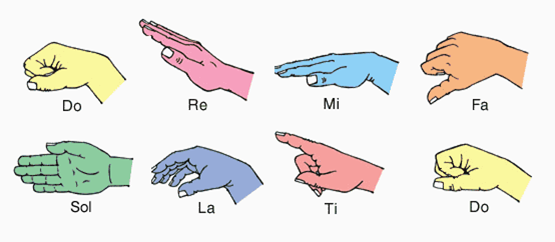 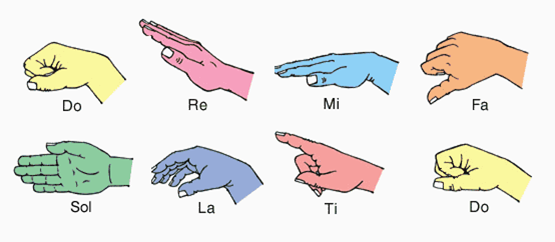 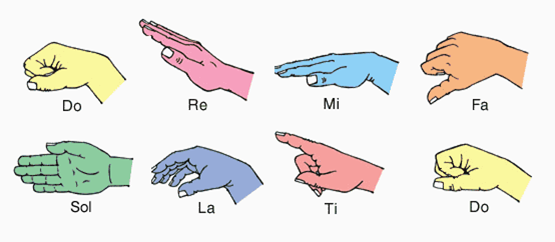 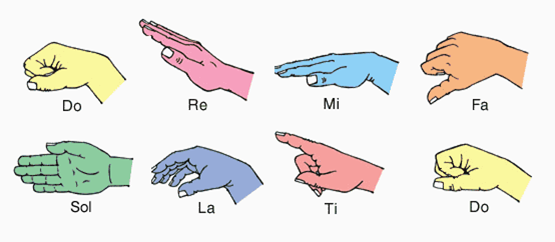 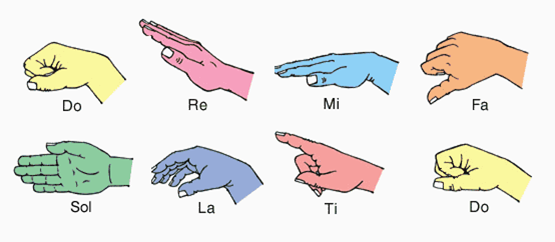 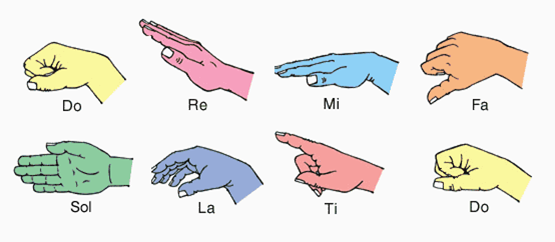 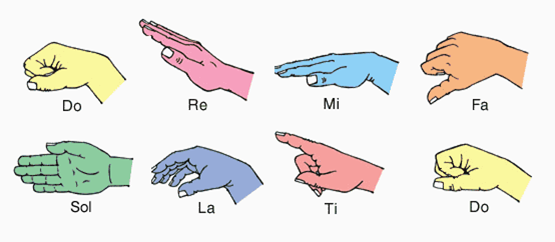 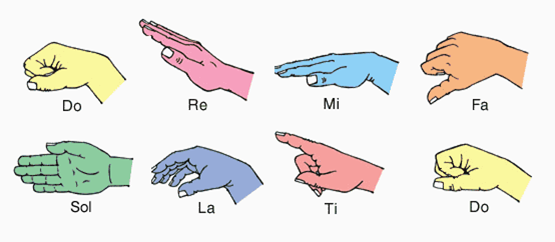 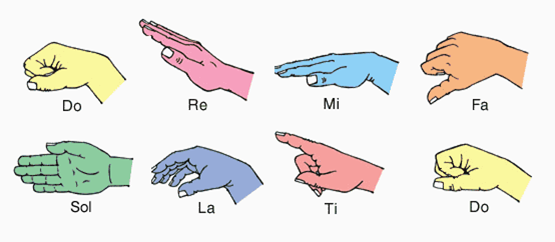 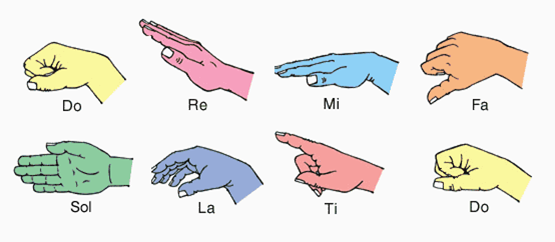 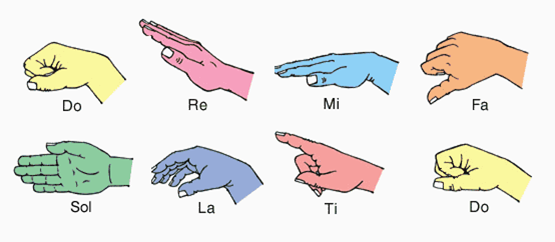 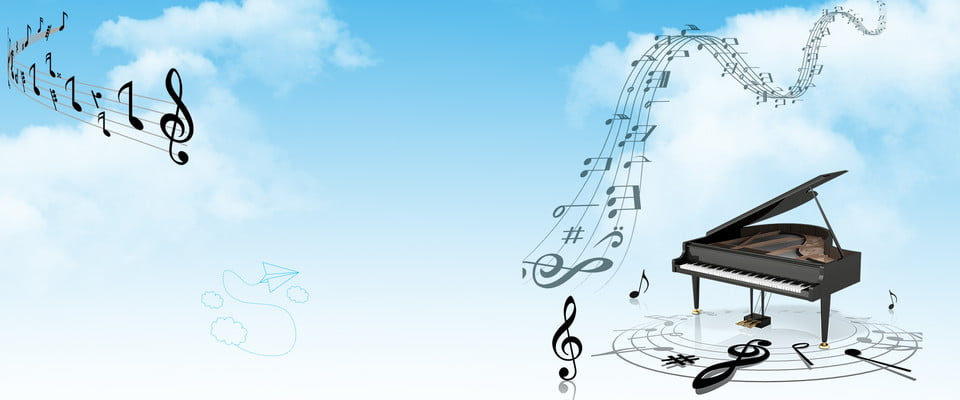 CHÚC CÁC CON HỌC SINH HỌC GIỎI

CHĂM NGOAN!